M
A
T
R
I
X
2
S
W
I
K
U
N
D
E
M28
Een buitenhoek van een driehoek
© André Snijers
Een buitenhoek van een driehoek
M28
Definitie
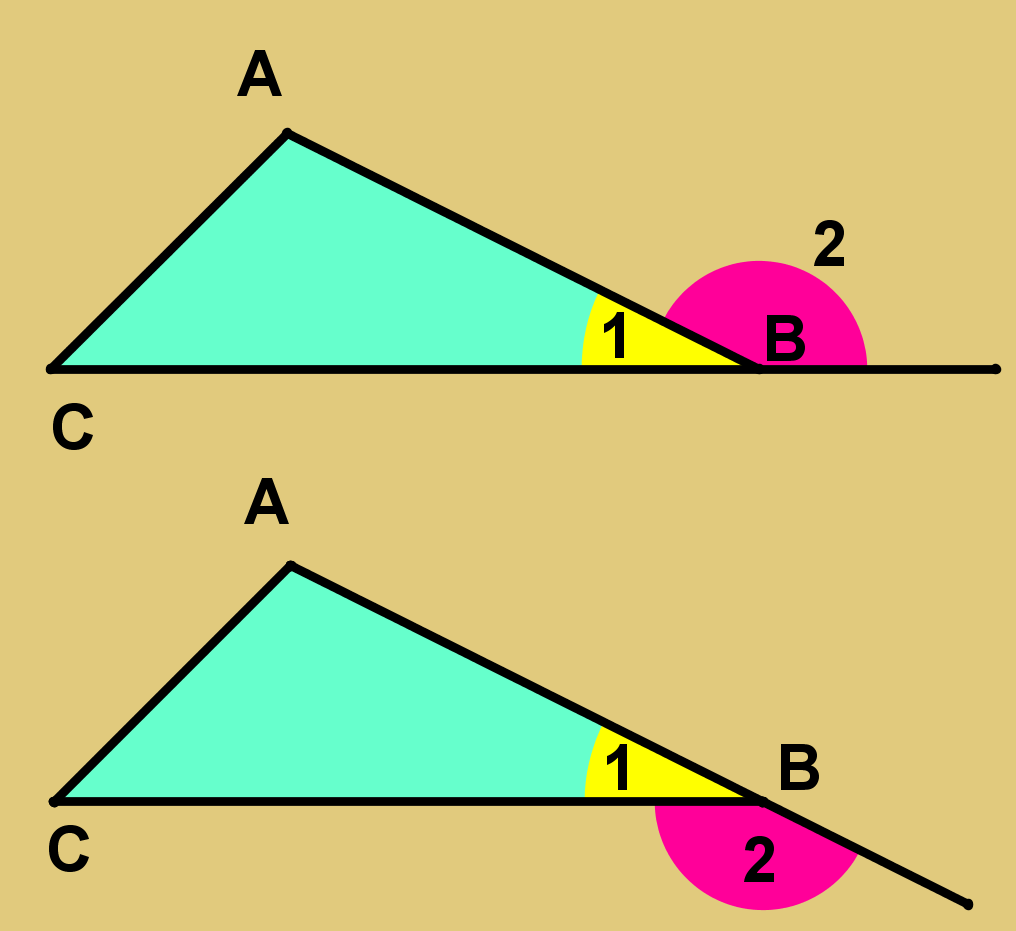 ^
In driehoek ABC is B2 een buitenhoek
                          a.s.a.
^
^
|B1| + |B2| = 180°
Een buitenhoek van een driehoek
Op verkenning
Een buitenhoek van een driehoek is een nevenhoek
van een binnenhoek van de driehoek.
Een buitenhoek van een driehoek
M28
Eigenschap
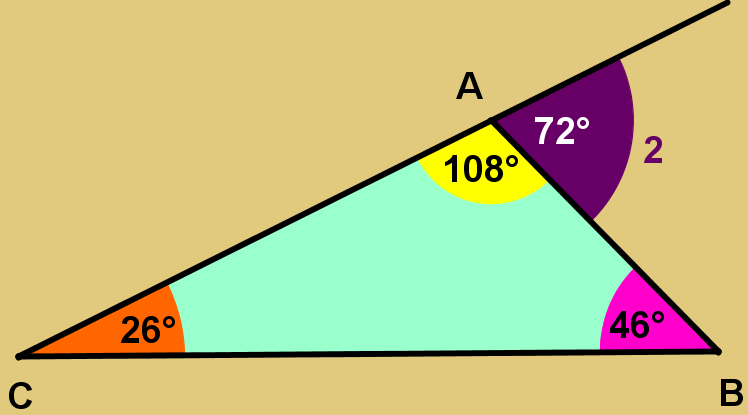 ^
A2 is een buitenhoek van ∆ABC.
^
^
^
|A2| = |B| + |C|
|Â2|= 46° + 26° = 72°
Eigenschap van een buitenhoek van een driehoek
Op verkenning
Een buitenhoek van een driehoek is
even groot als de som van de twee
niet-aanliggende binnenhoeken.